Paul’s Journeys
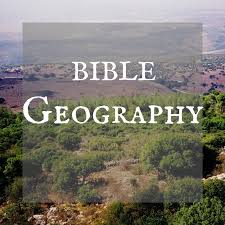 Map of 1st and 2nd Journey
Aegean Sea – Many small islands
Aegean Sea – Many small islands
Athens, Greece – Acropolis
Athens, Greece – Acropolis
Athens, Greece – Parthenon
Acropolis
Athens, Greece – Nike (Temple of Wingless Victory)
Athens Theater
Temple – Corinth
Corinth, Greece
Corinthian Canal
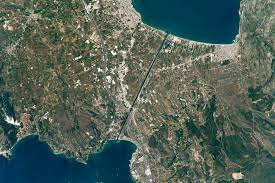 Corinth – Temple of Apollo
Corinthian Port
Cos, Rhodes, Patra
(Acts 21:1)  Now it came to pass, that when we had departed from them and set sail, running a straight course we came to Cos, the following day to Rhodes, and from there to Patara.
Rhodes
Rhodes
Rhodes - Stadium
Rhodes - Harbor
Rhodes – Colossus Harbor Entrance
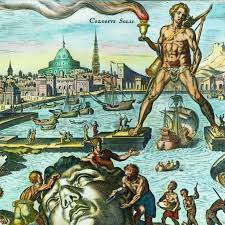 Patmos – Prison Island
Patmos
Patmos
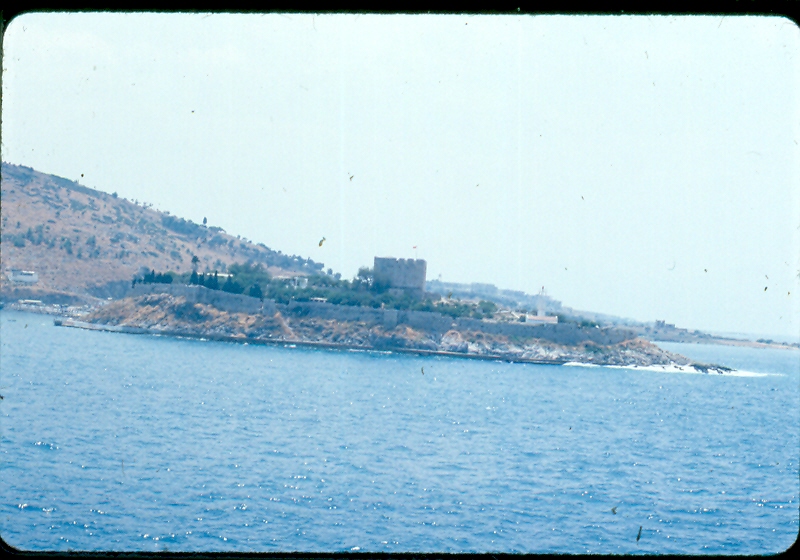 Patmos
Patmos – St. John’s Church
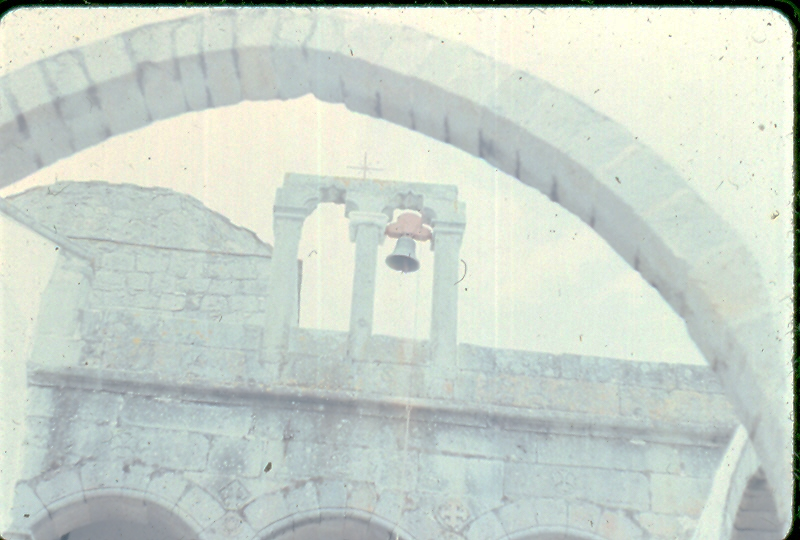 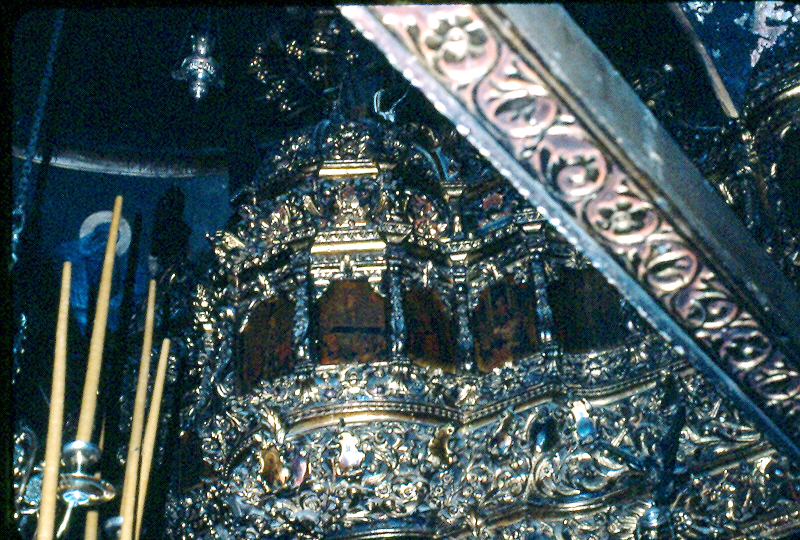 Asia MinorEastern Turkey7 Churches in Revelation
3rd Journey / Journey to Rome
Shipwreck on Malta
(Acts 28:1)  Now when they had escaped, they then found out that the island was called Malta.